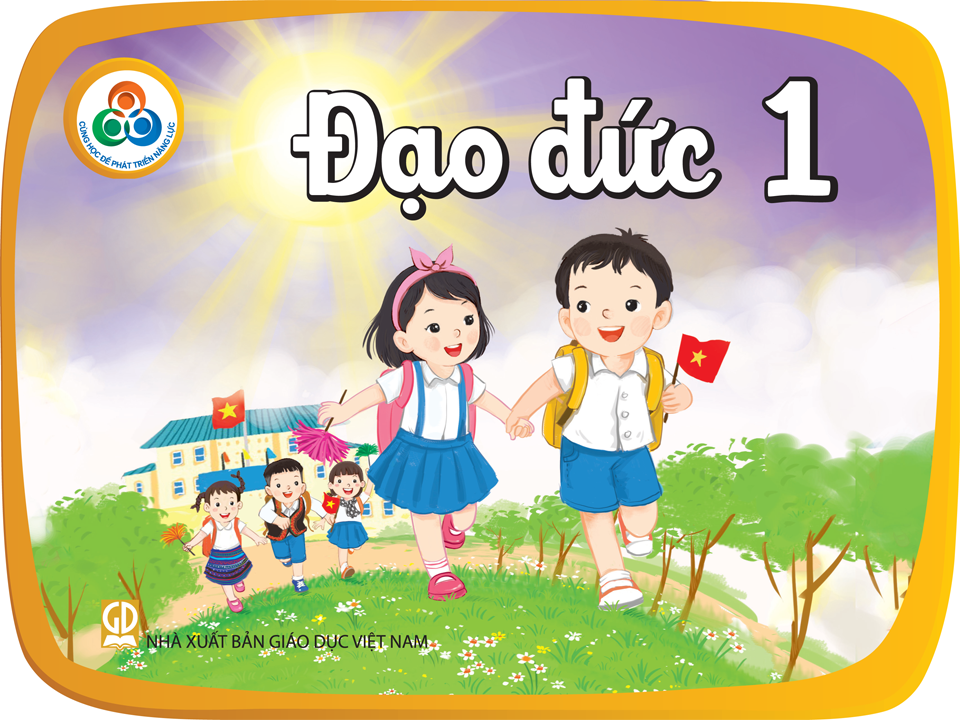 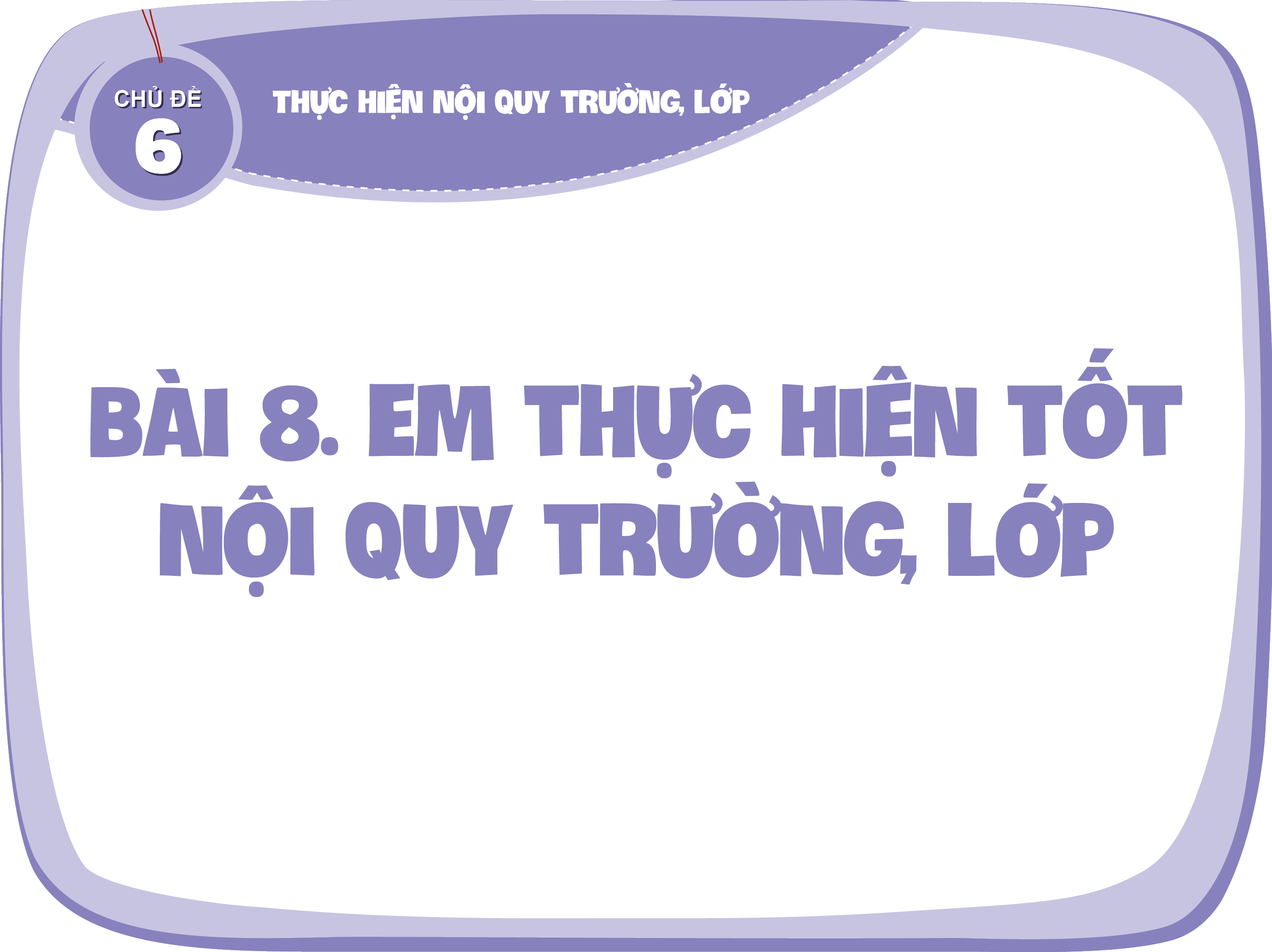 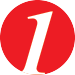 Em hãy hát bài Em yêu trường em (Sáng tác: Hoàng Vân).
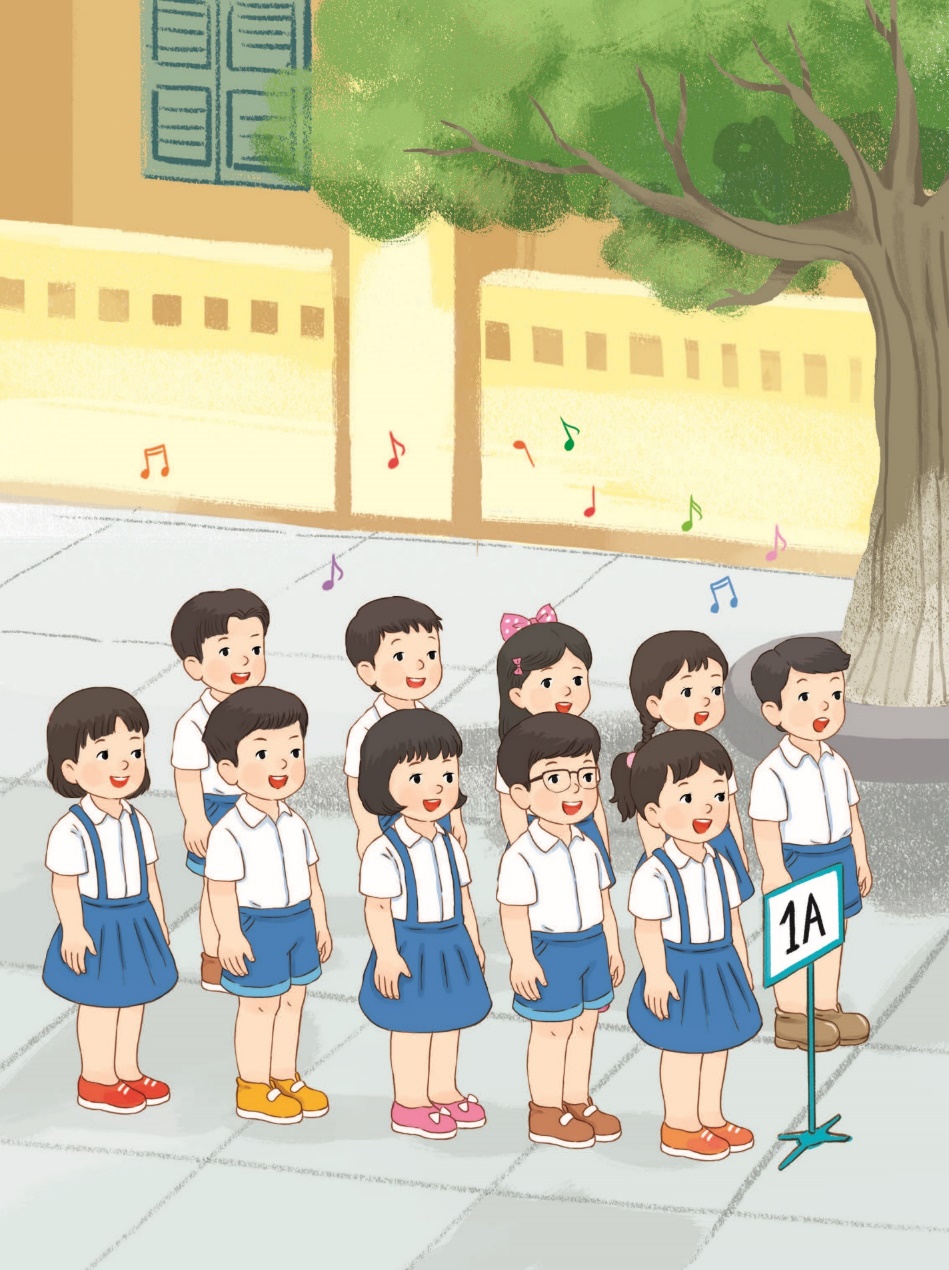 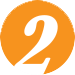 Em hãy tìm bạn thực hiện tốt nội quy trường, lớp.
1
2
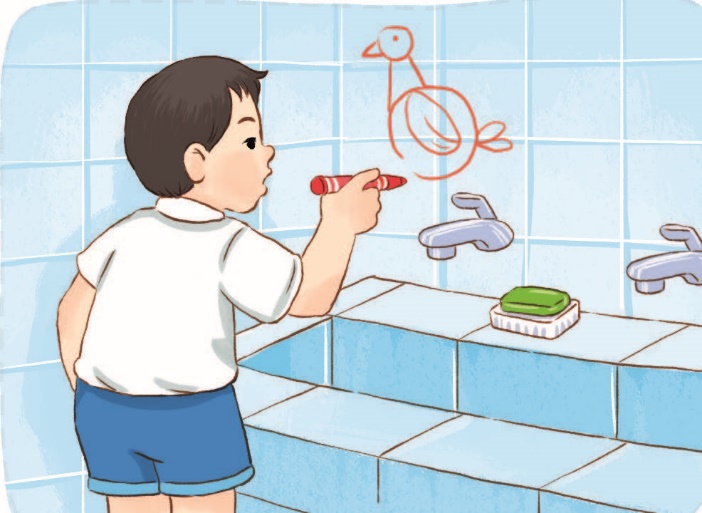 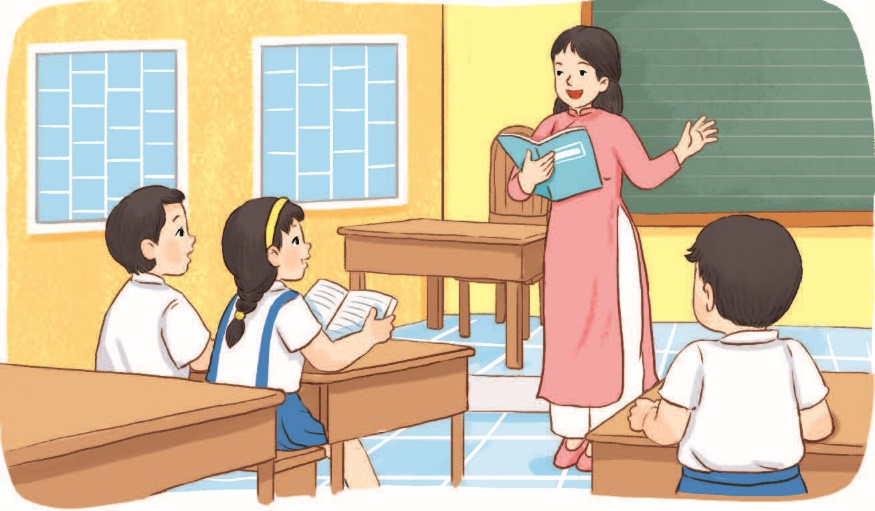 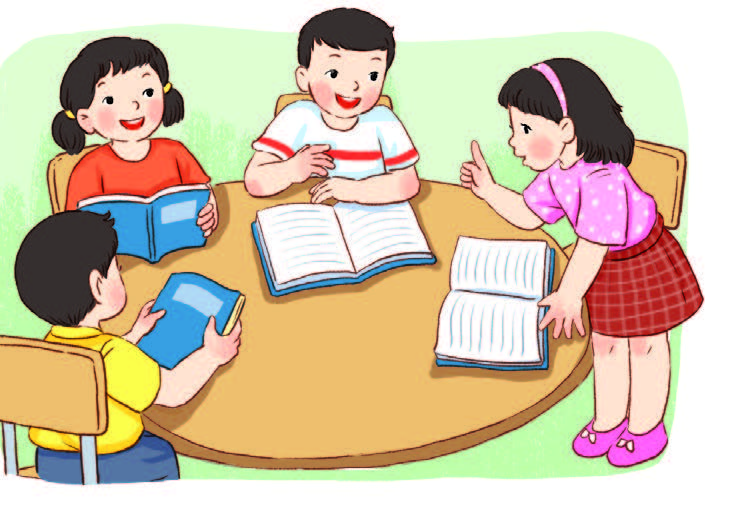 4
3
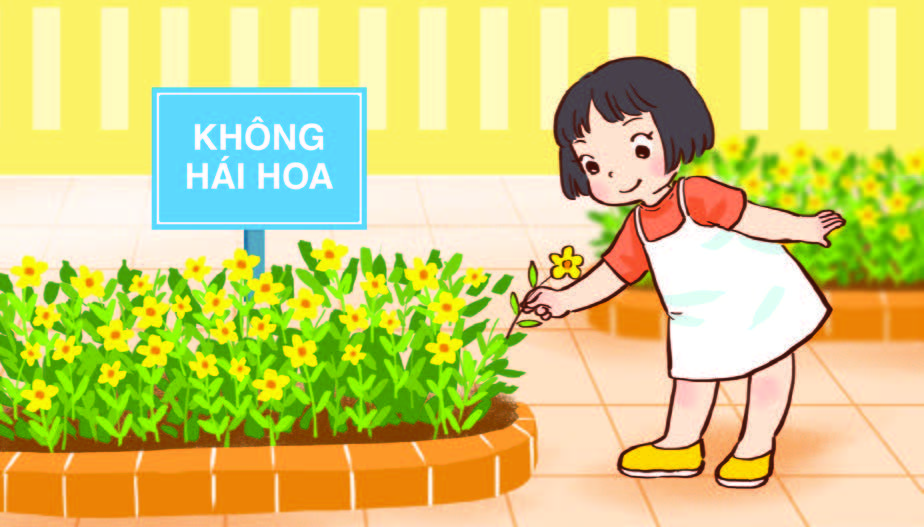 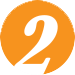 Em hãy tìm bạn thực hiện tốt nội quy trường, lớp.
1
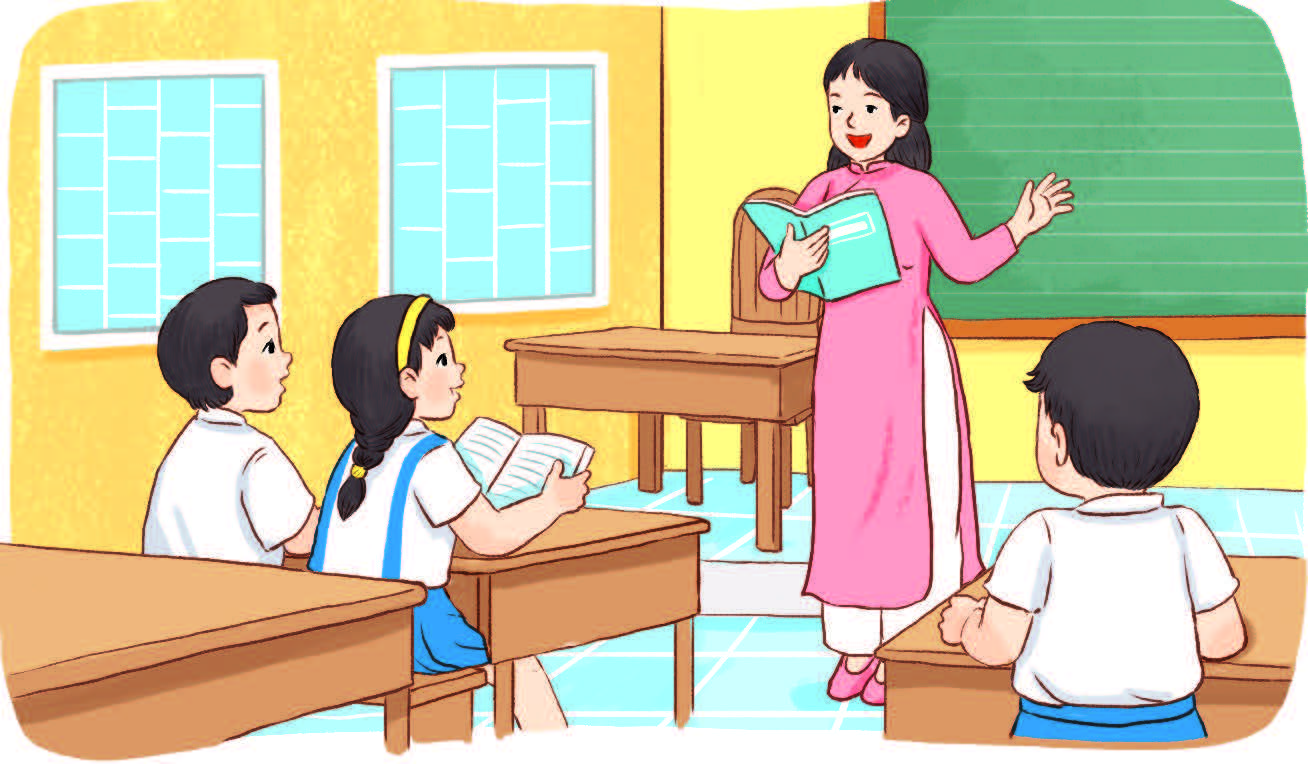 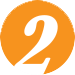 Em hãy tìm bạn thực hiện tốt nội quy trường, lớp.
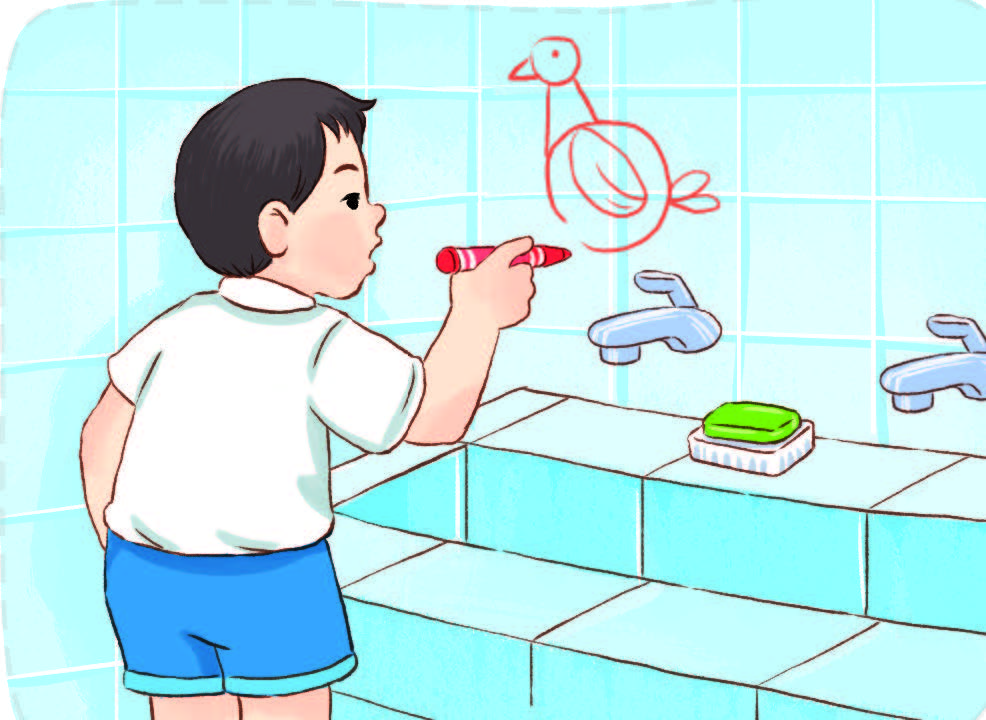 2
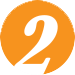 Em hãy tìm bạn thực hiện tốt nội quy trường, lớp.
3
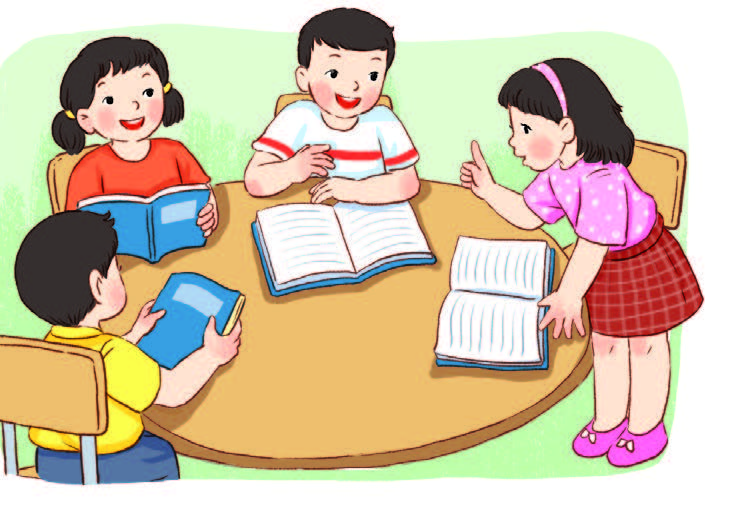 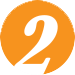 Em hãy tìm bạn thực hiện tốt nội quy trường, lớp.
4
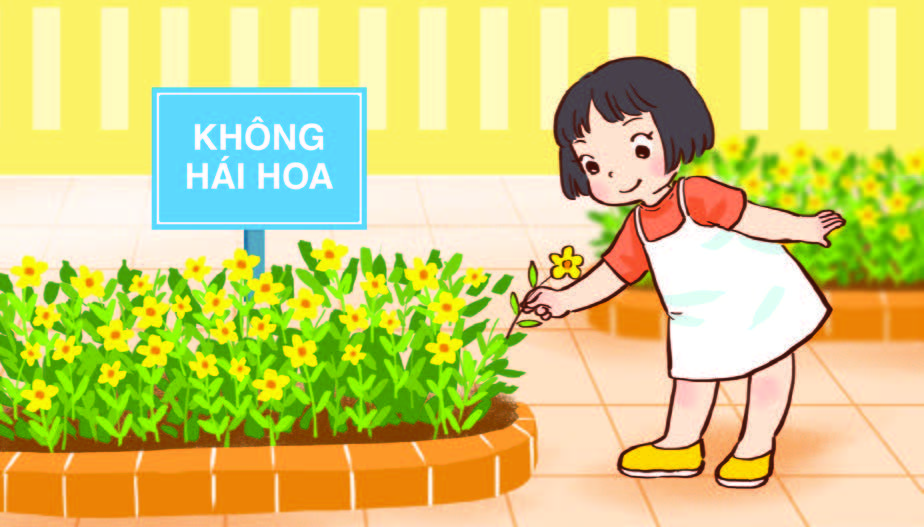 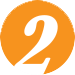 Em hãy tìm bạn thực hiện tốt nội quy trường, lớp.
1
2
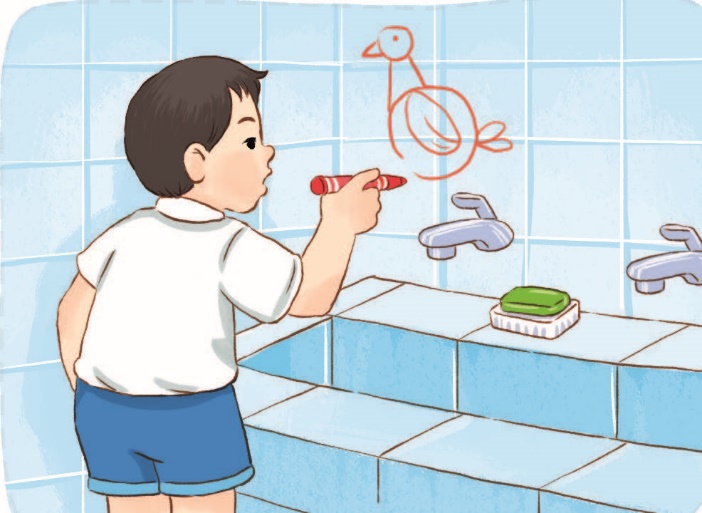 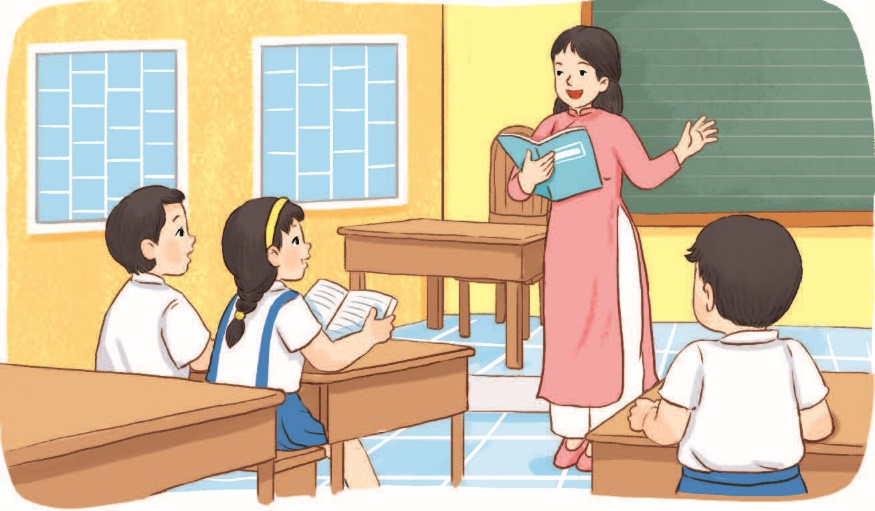 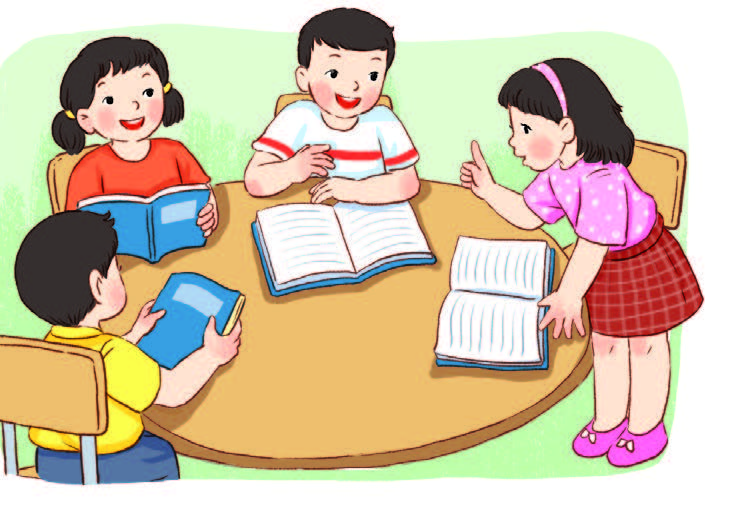 4
3
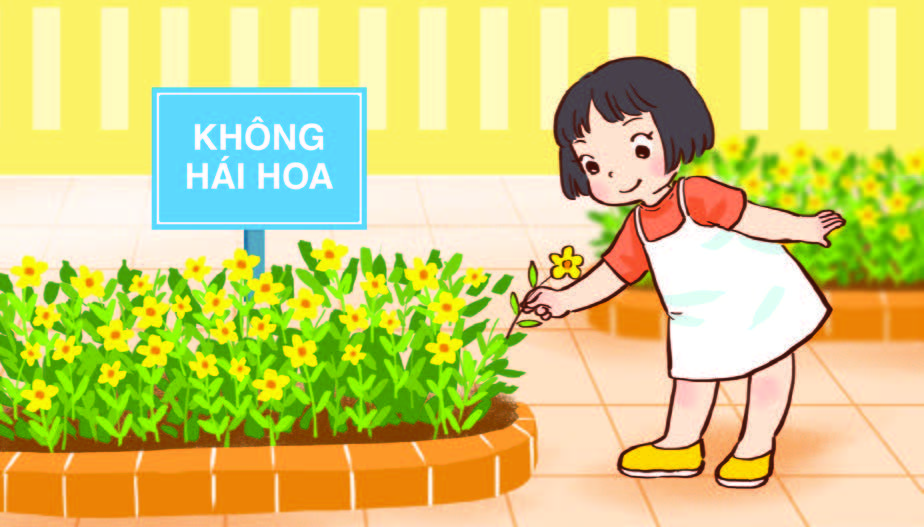 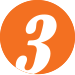 Em hãy cho biết các bạn trong tranh đã thực hiện điều nào trong nội quy trường, lớp.
1
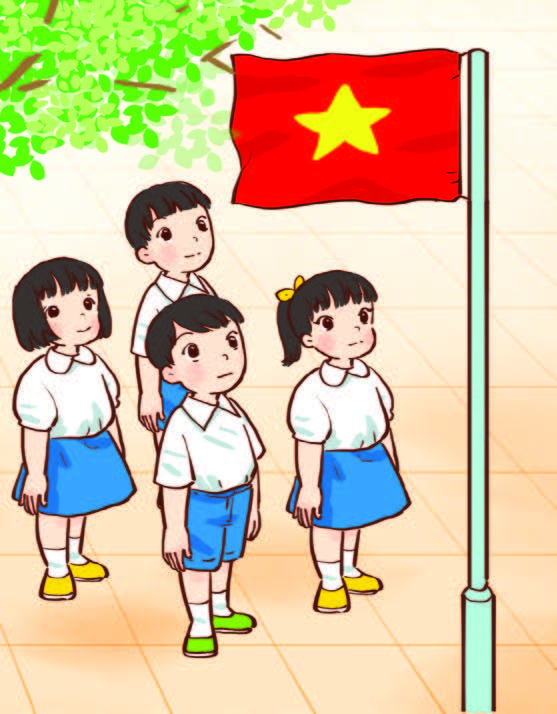 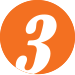 Em hãy cho biết các bạn trong tranh đã thực hiện điều nào trong nội quy trường, lớp.
2
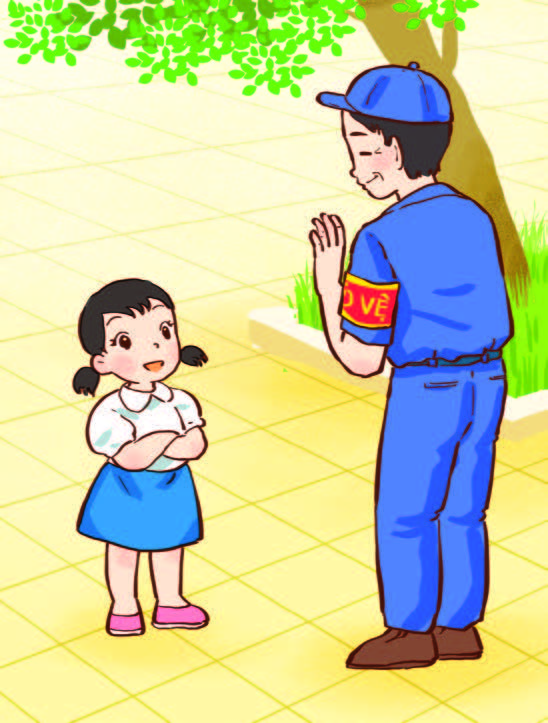 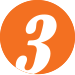 Em hãy cho biết các bạn trong tranh đã thực hiện điều nào trong nội quy trường, lớp.
3
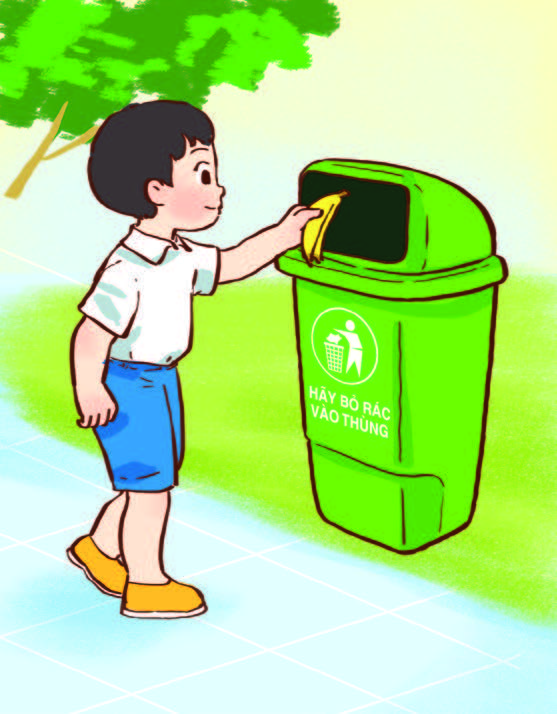 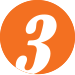 Em hãy cho biết các bạn trong tranh đã thực hiện điều nào trong nội quy trường, lớp.
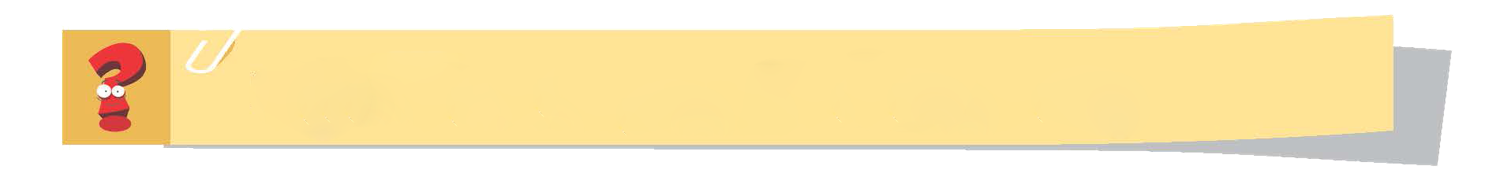 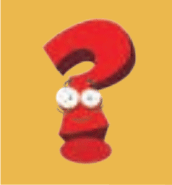 Vì sao em phải thực hiện tốt nội quy trường, lớp?
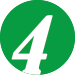 Em sẽ khuyên các bạn sau điều gì?
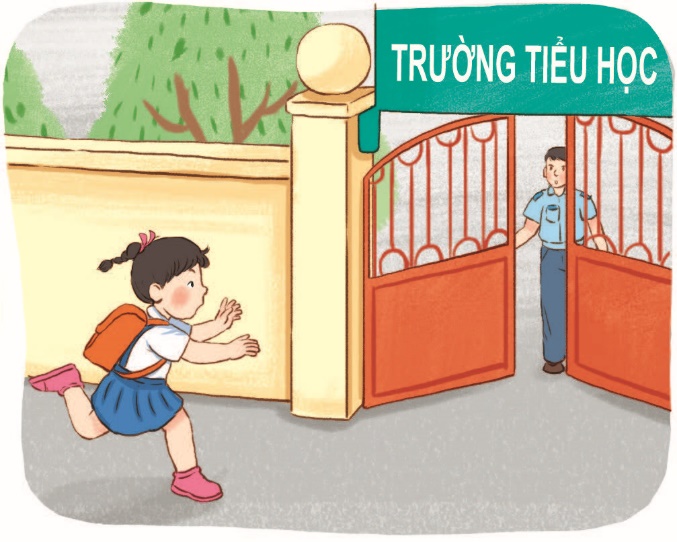 1
2
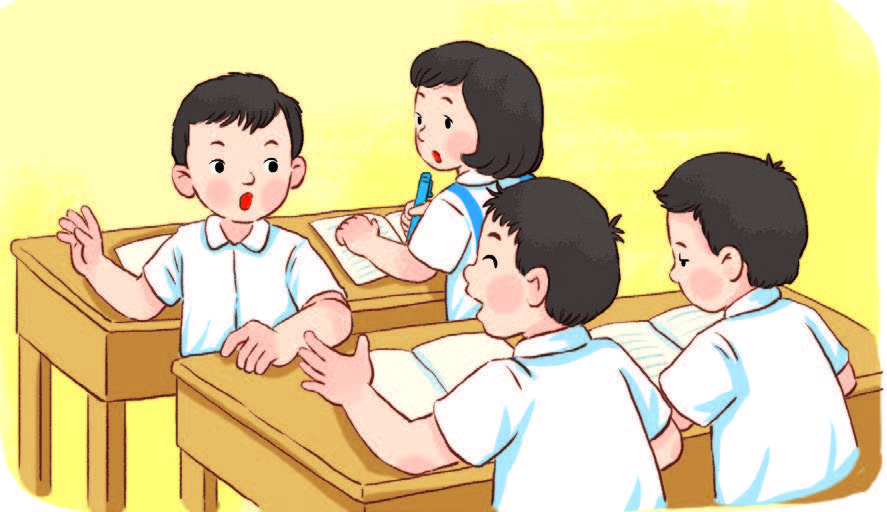 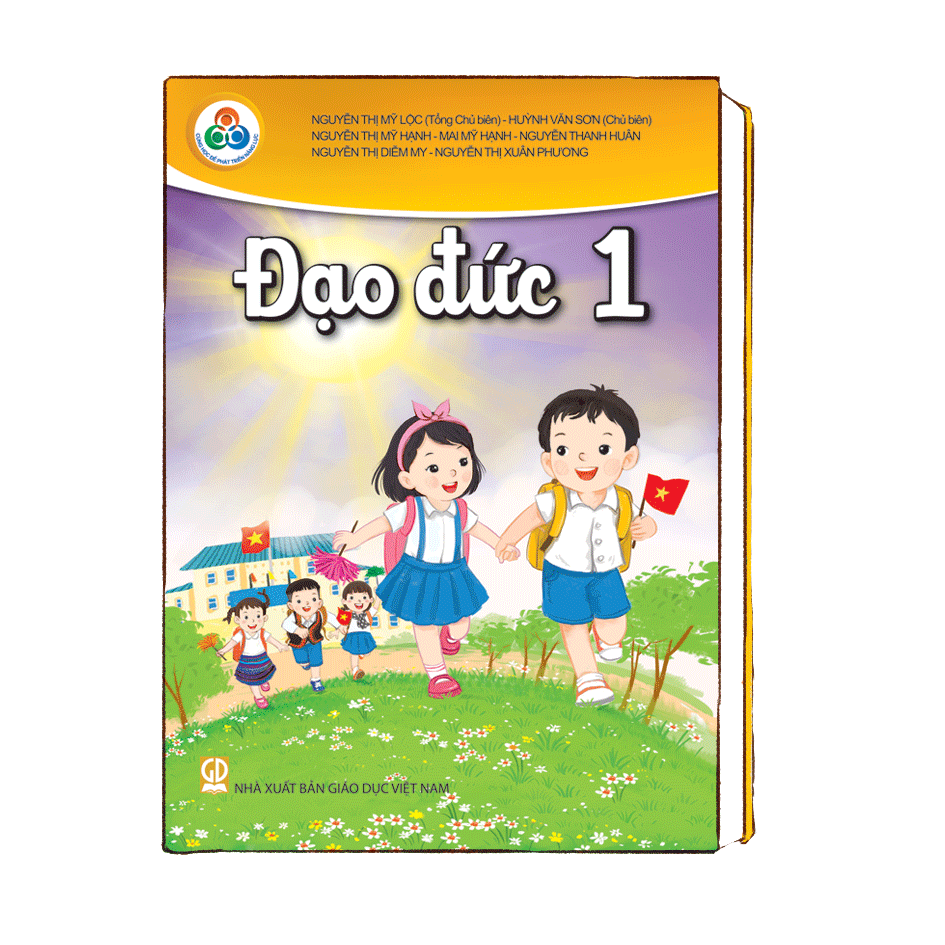 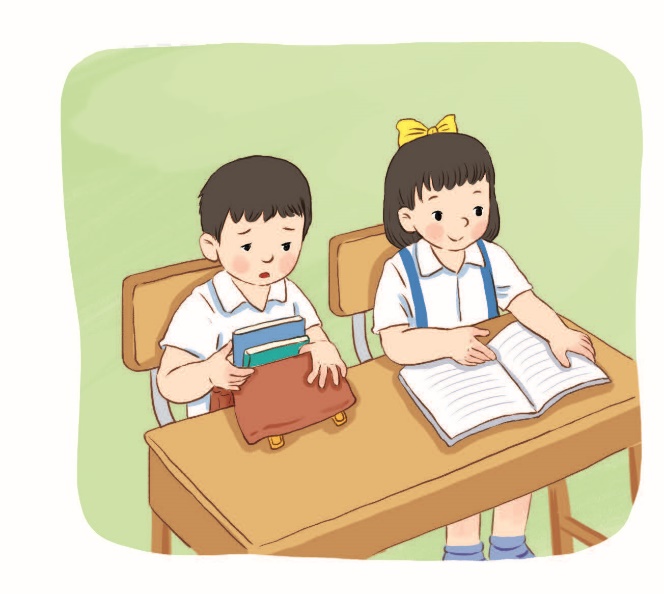 Nói chuyện trong giờ học
Đi học muộn
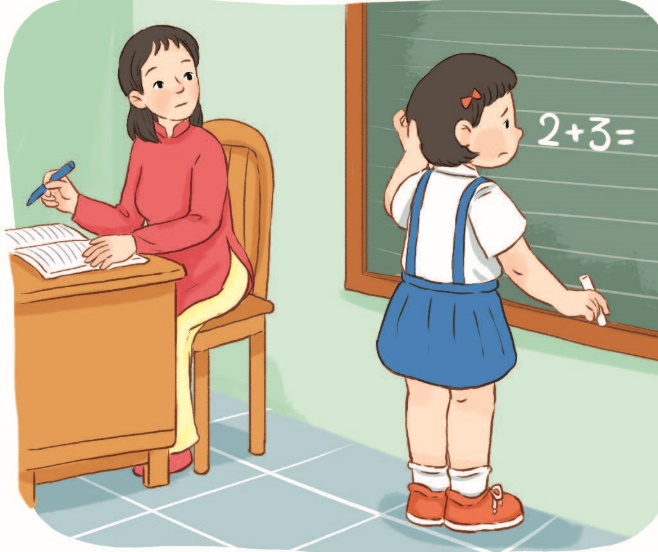 4
3
Chưa chuẩn bị bài
Quên mang sách, vở
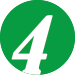 Em sẽ khuyên các bạn sau điều gì?
1
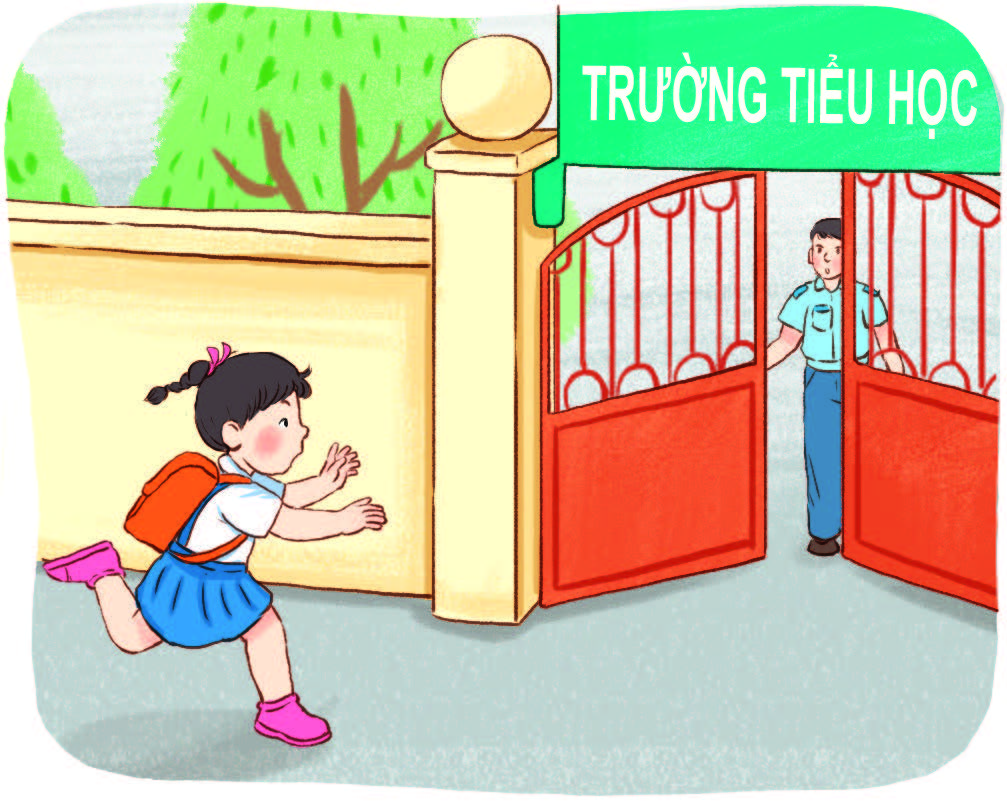 Đi học muộn
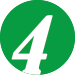 Em sẽ khuyên các bạn sau điều gì?
2
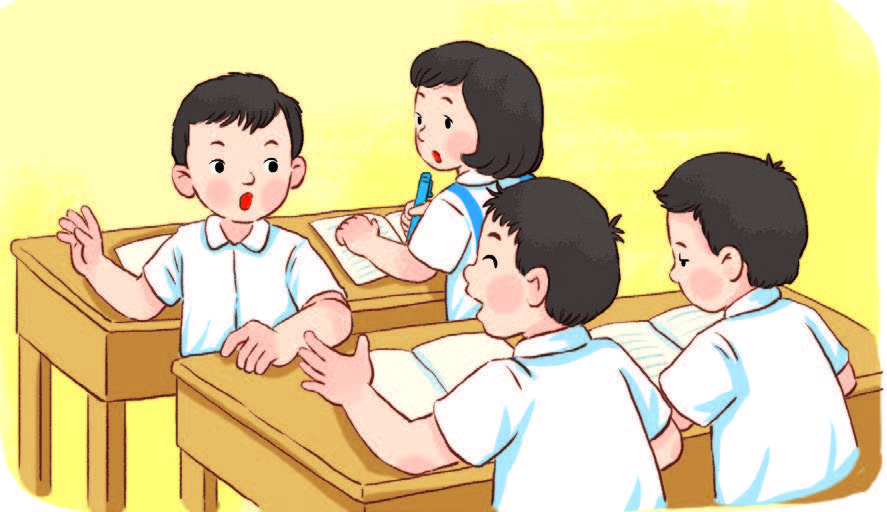 Nói chuyện trong giờ học
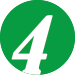 Em sẽ khuyên các bạn sau điều gì?
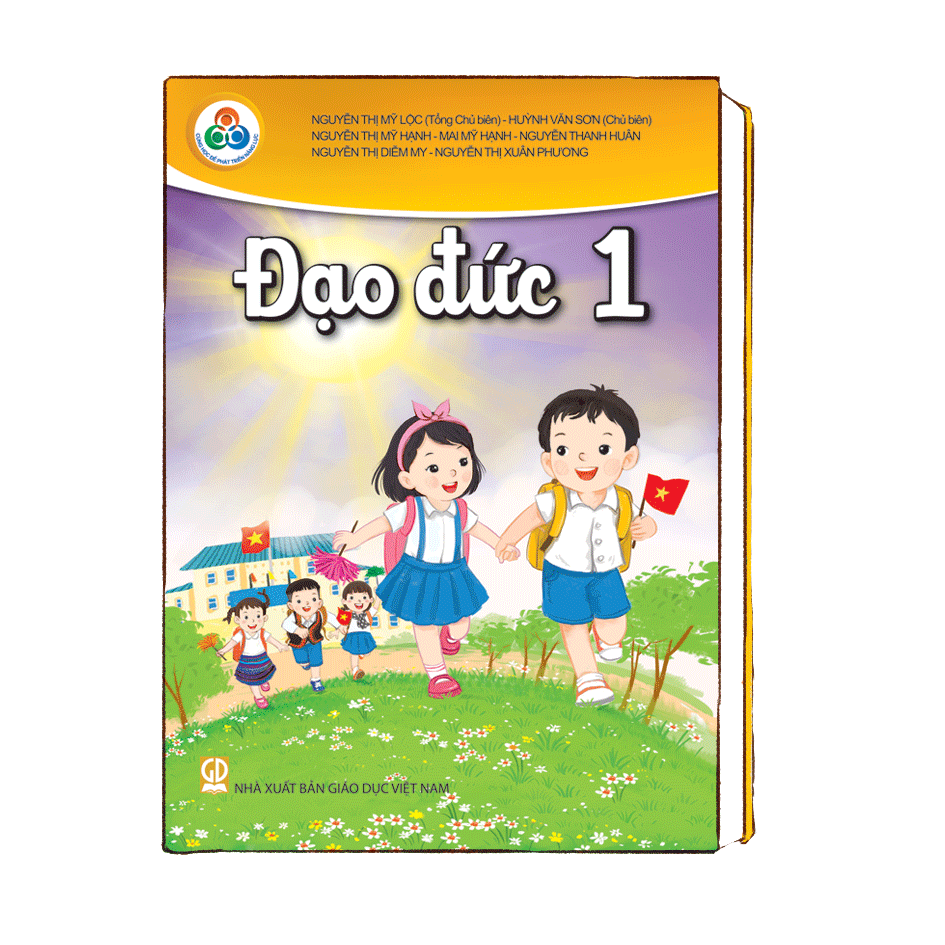 3
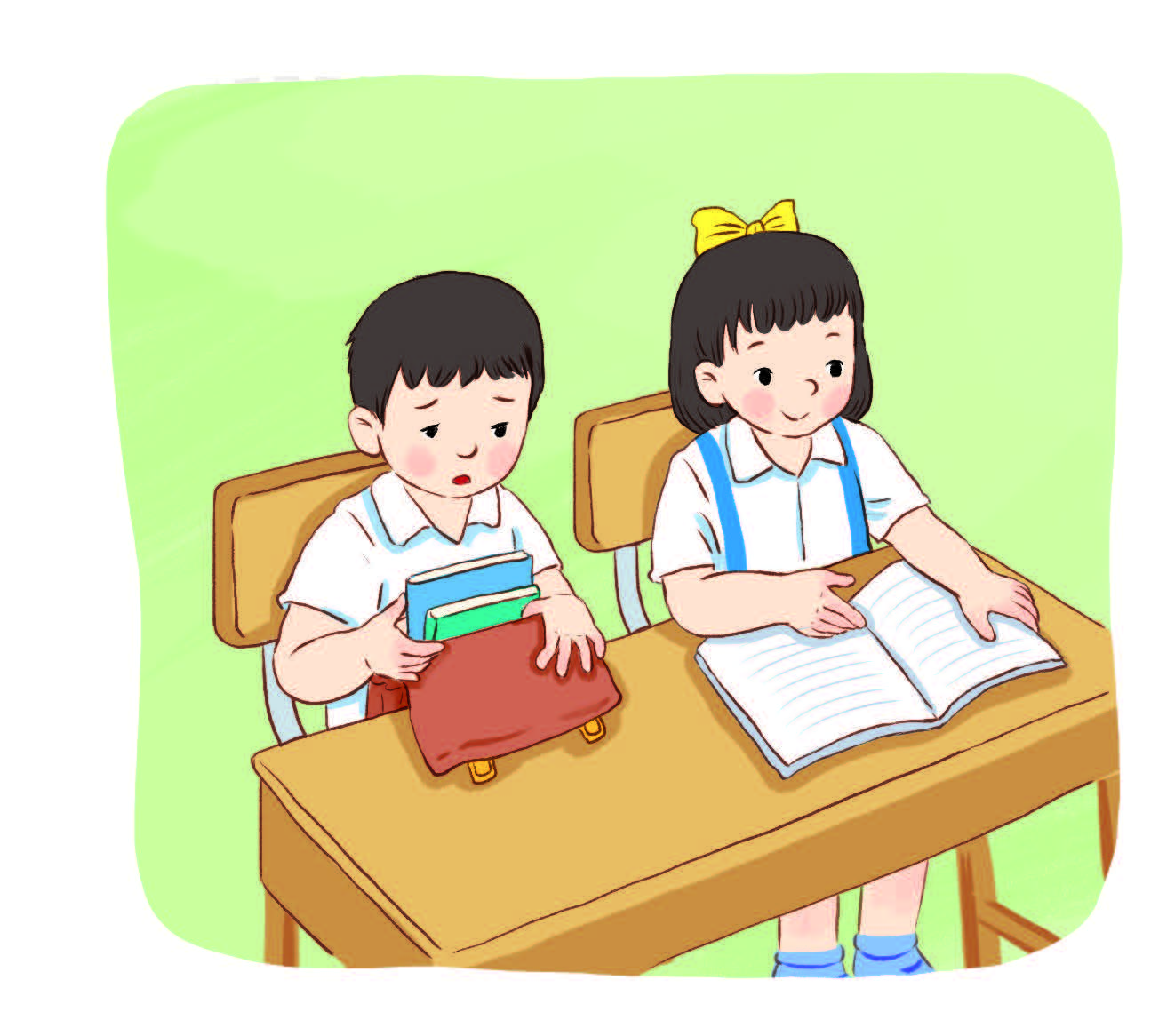 Quên mang sách, vở
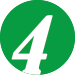 Em sẽ khuyên các bạn sau điều gì?
4
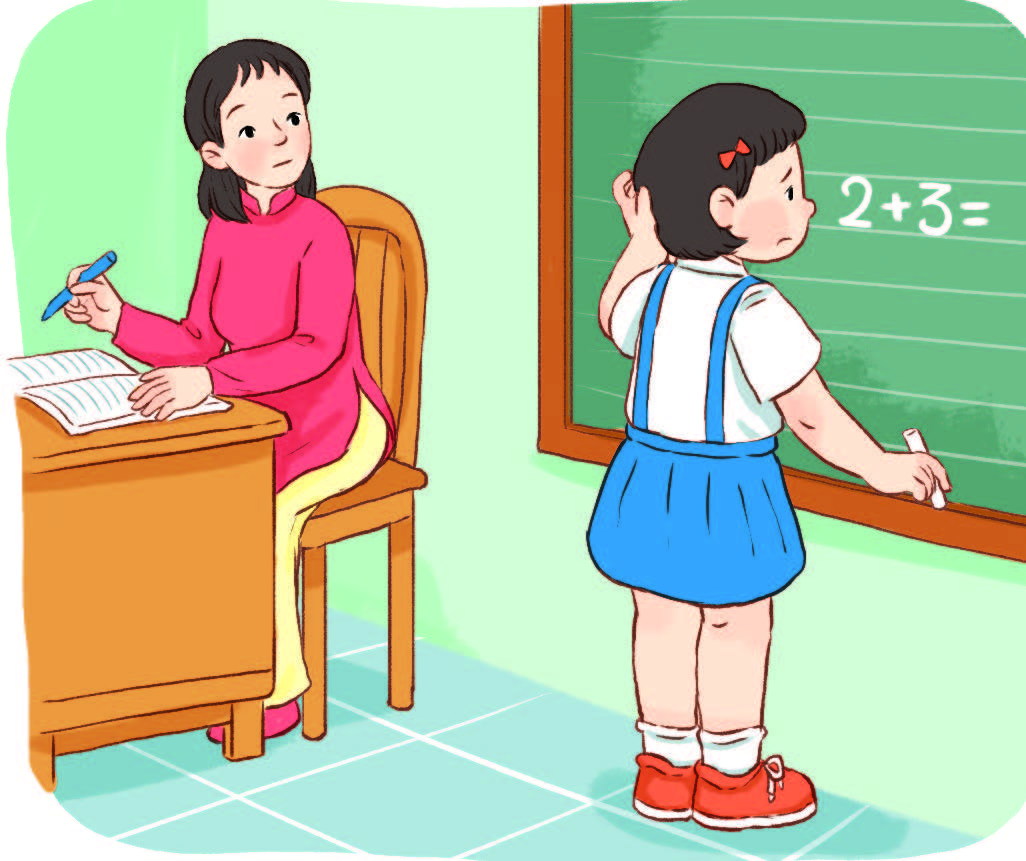 Chưa chuẩn bị bài
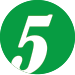 Em hãy cùng bạn đóng vai xử lí các tình huống sau.
1
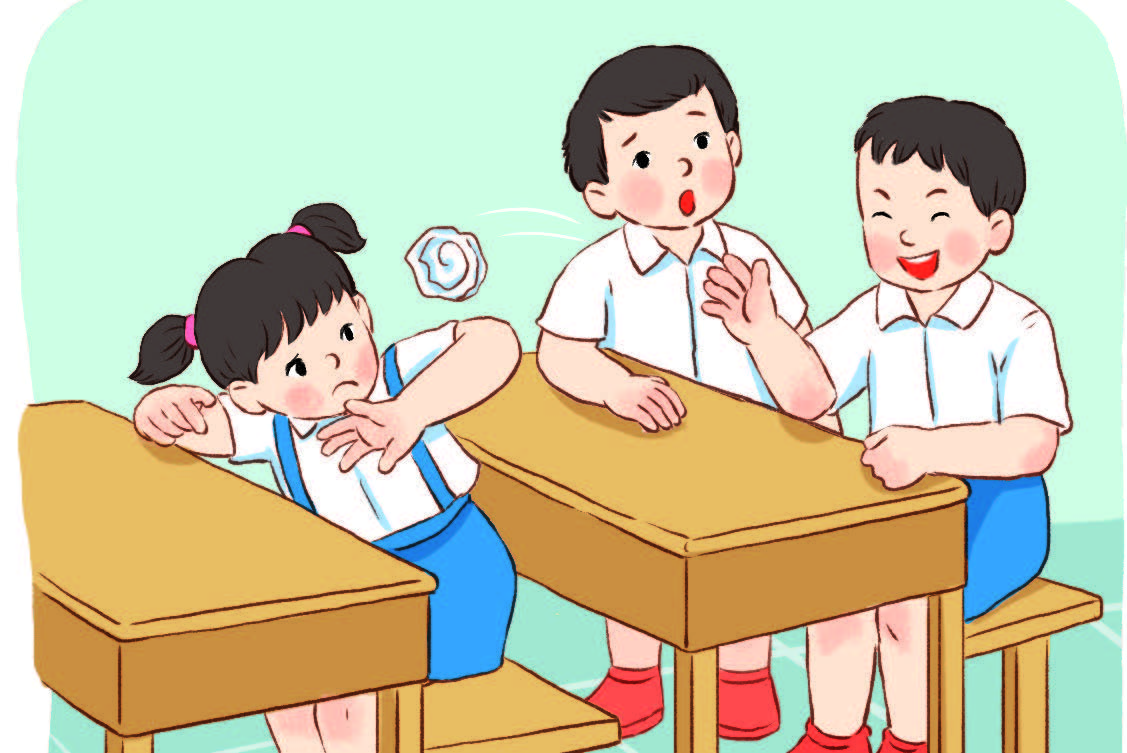 Trêu bạn trong giờ học
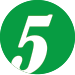 Em hãy cùng bạn đóng vai xử lí các tình huống sau.
2
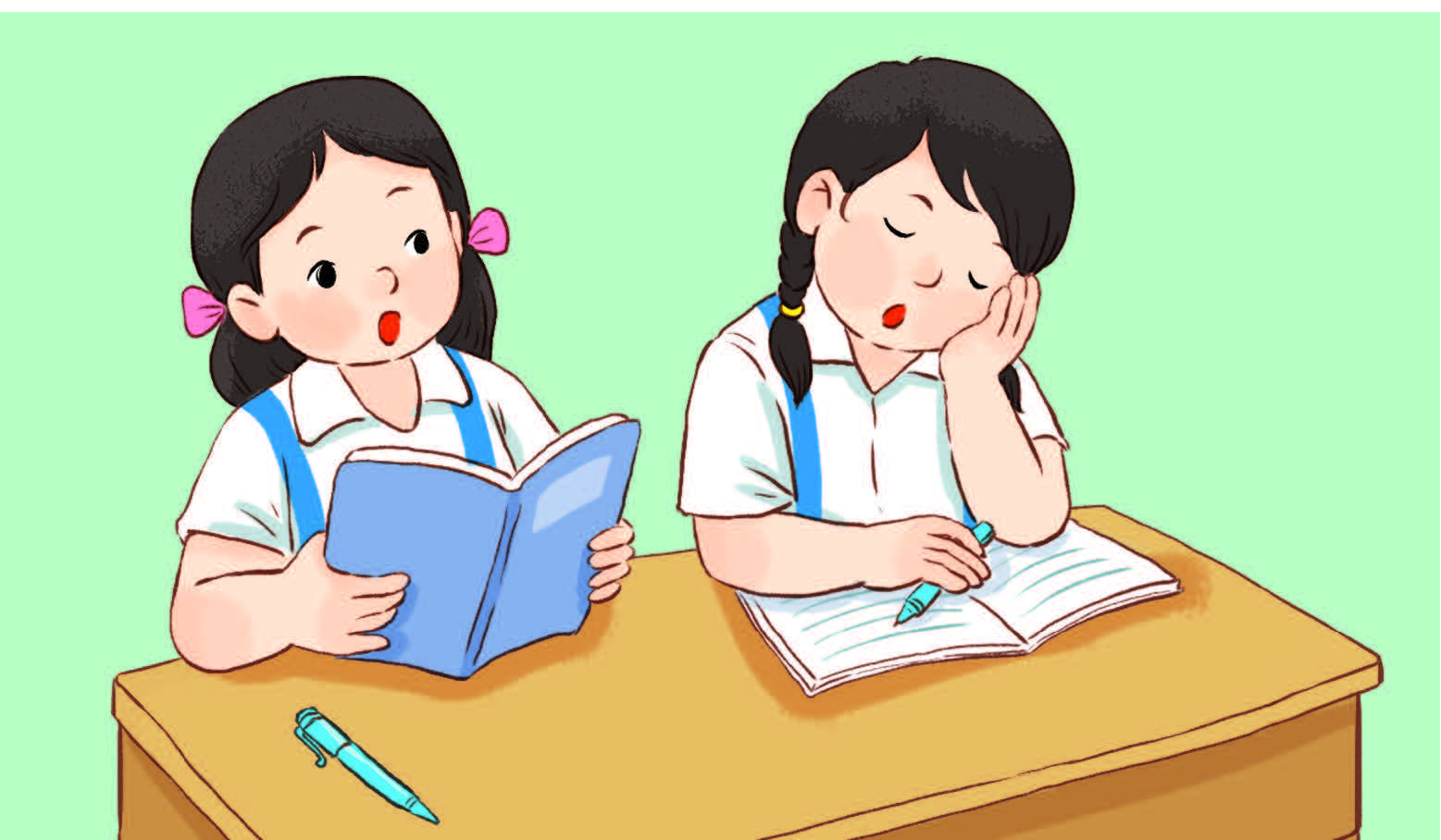 Ngủ gật khi cô giảng bài
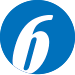 Em hãy cùng bạn vệ sinh lớp học.
– Nhặt rác, quét rác.– Lau dọn bàn ghế, cửa sổ, bảng đen...
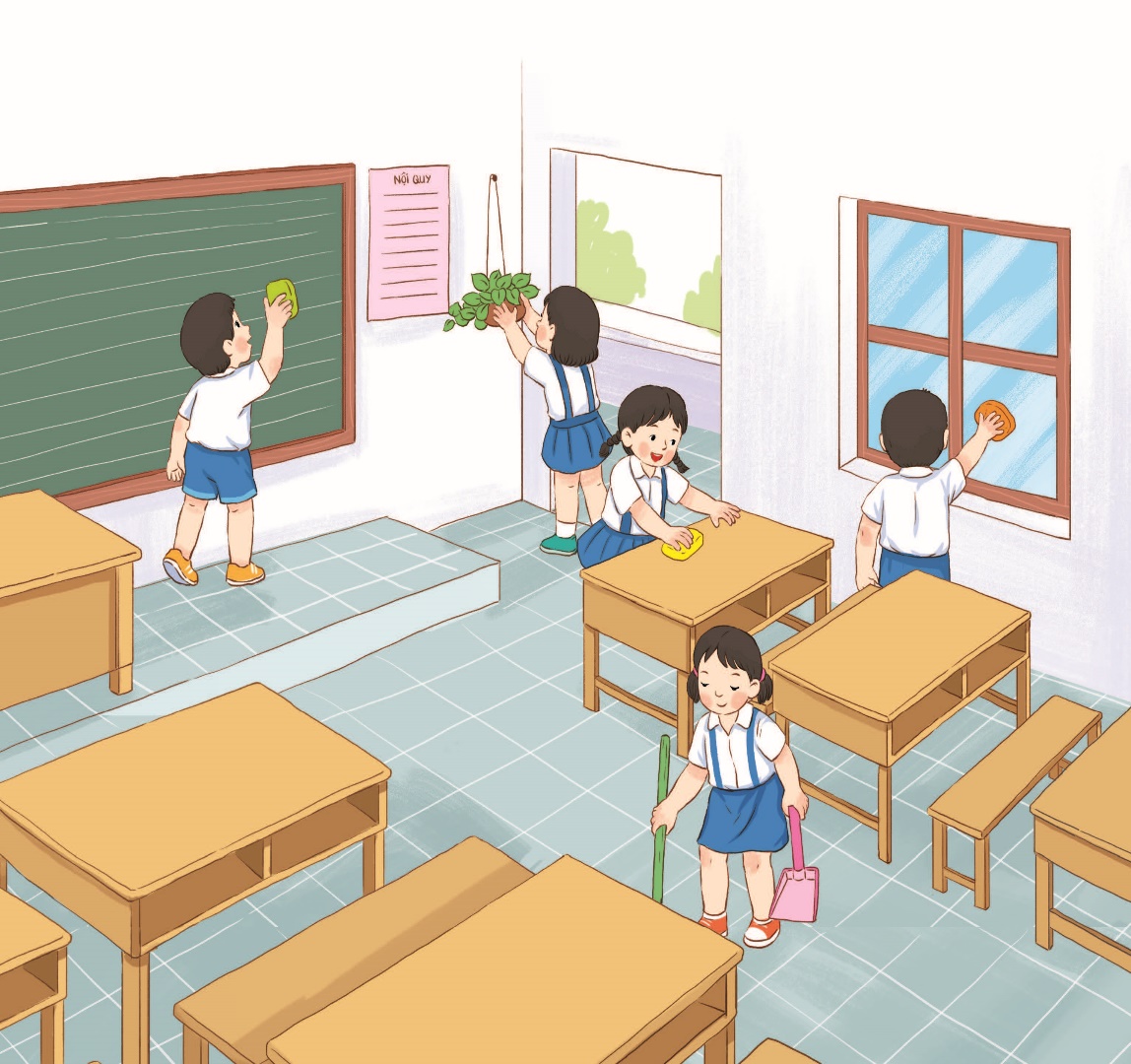 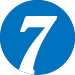 Em hãy thực hiện đúng nội quy trường, lớp em.
– Thực hiện nội quy theo bảng dưới đây.
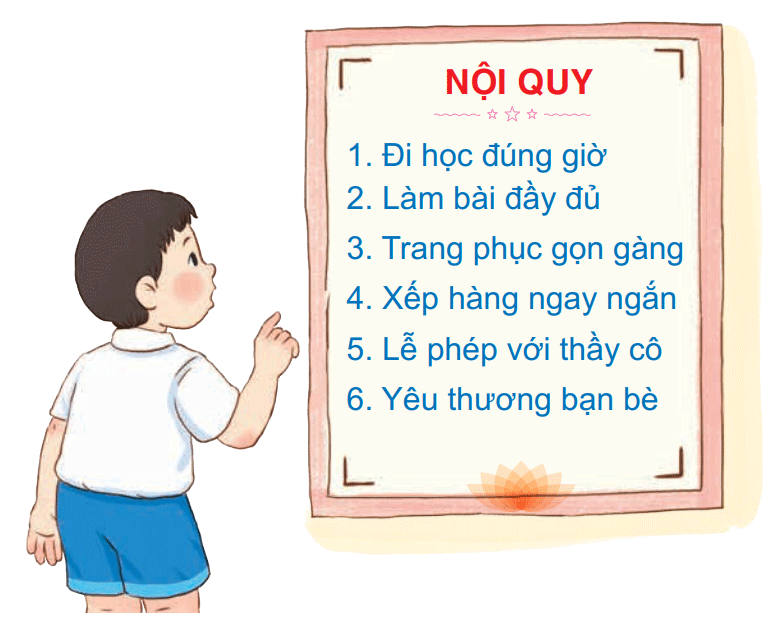 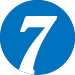 Em hãy thực hiện đúng nội quy trường, lớp em.
– Thực hiện nội quy theo bảng dưới đây.– Ngoài ra, em còn thực hiện nội quy nào khác?
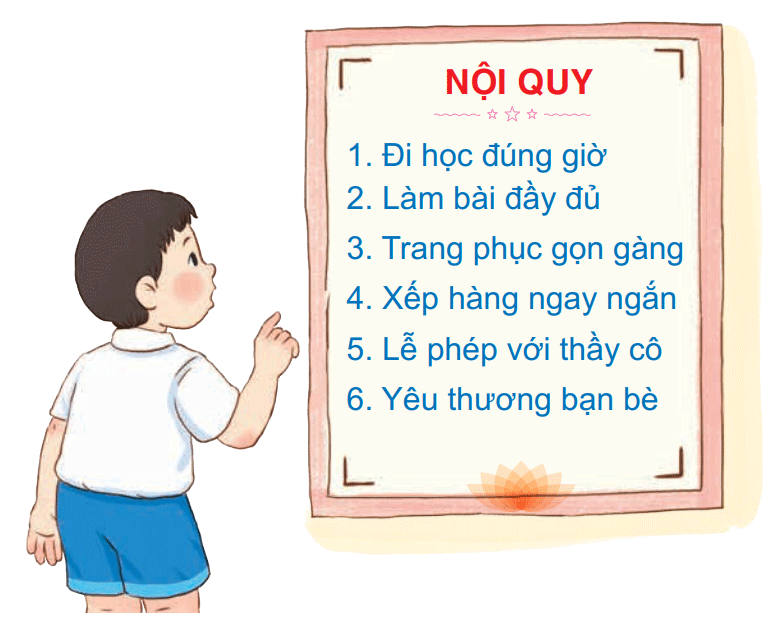 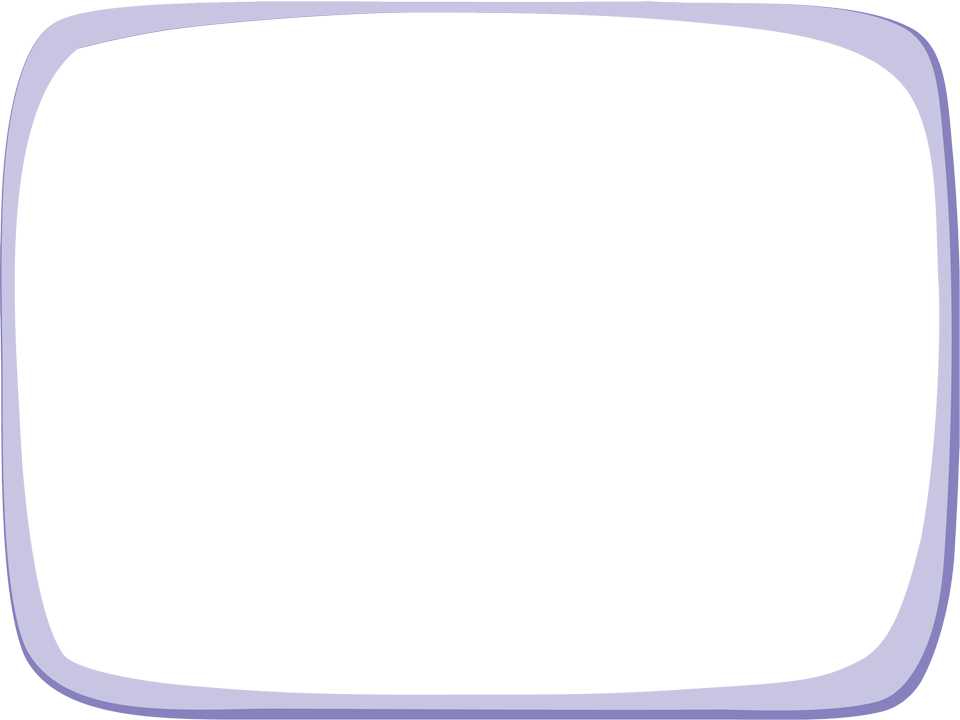 TRƯỜNG TIỂU HỌC HOA HỒNG
Em thực hiện tốtNội quy lớp, trườngĐể thành trò giỏiCô thầy yêu thương.